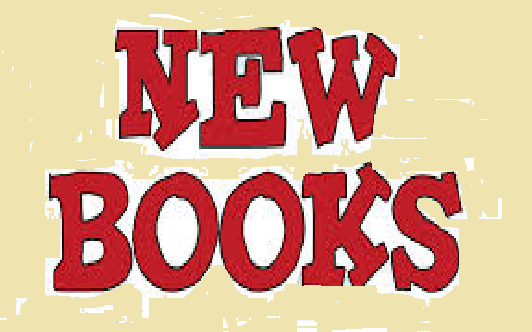 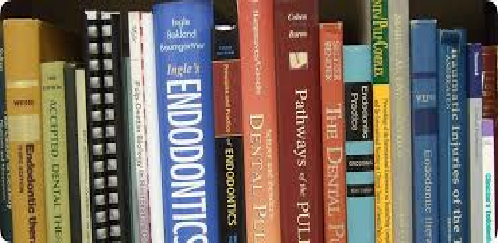 کتابهای خریداری شده از نمایشگاه بین المللی تهران 
            اردیبهشت ماه   98
Postgraduate Notes in Orthodontics            
  2015
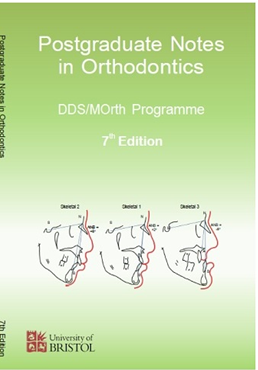 WU / 400
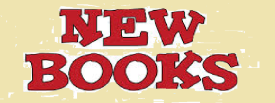 تیر ماه 98
Digital Planning and Custom Orthodontic Treatment       2017
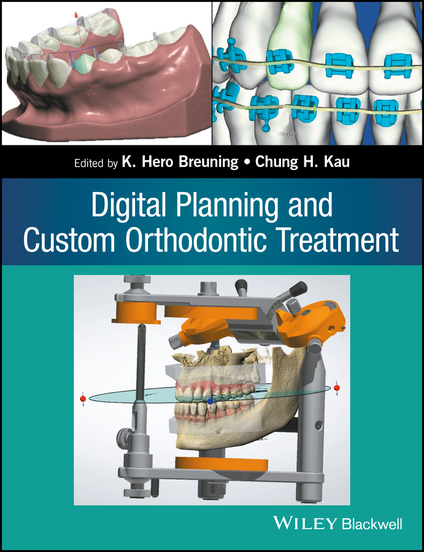 WU / 400
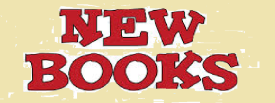 تیر ماه 98
A New Era in Diagnosis and   3D Imaging in Endodontics
Treatment/    Fayad, Mohamed    2016
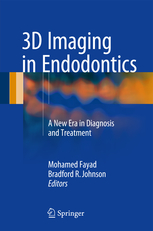 WU  / 230
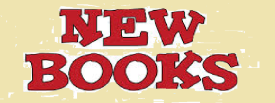 تیر ماه 98
Advanced CBCT for Endodontics: Technical Considerations, Perception, and            /  John A. Khademi   2017 Decision-Making
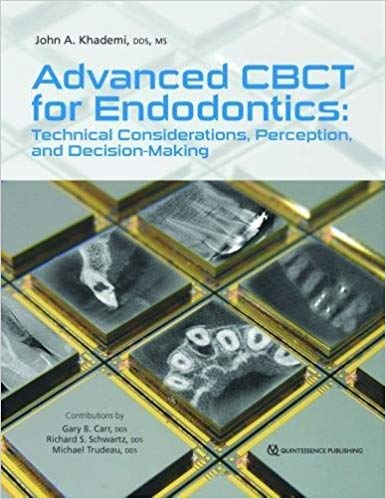 WU  / 230
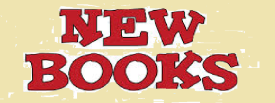 تیر ماه 98
Microsurgery in Endodontics  /Syngcuk Kim  2018
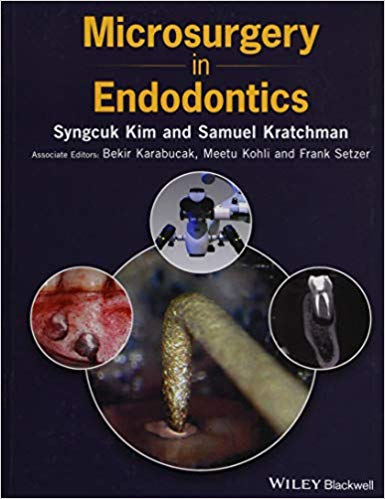 WU  / 230
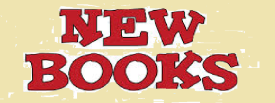 تیر ماه 98
تیر ماه 98
2017    Ove A. Peters / The Guidebook to Molar Endodontics
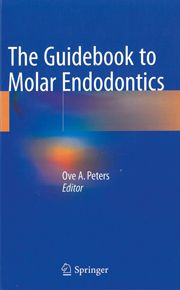 WU  / 230
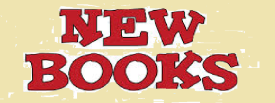 تیر ماه 98
2010 lars bjorndal/ Textbook of Endodontology,
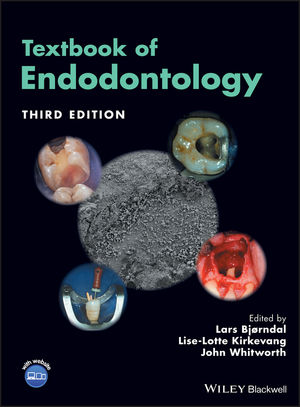 WU  / 230
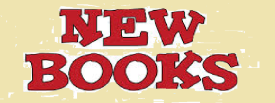 تیر ماه 98
Ashraf F. Fouad   2017َEndodontic Microbiology /
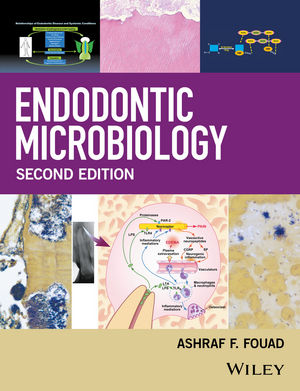 WU  / 230
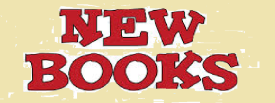 تیر ماه 98
Decision Making in Dental Implantology: Atlas of Surgical Approaches and Restorative /Mauro Tosta    2018
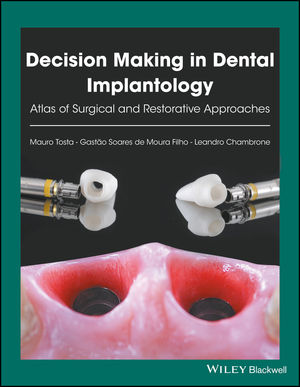 WU  / 640
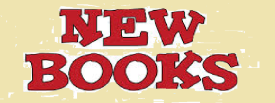 تیر ماه 98
Iocca, Oreste/Evidence-Based Implant Dentistry
   2016
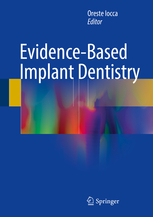 WU  /  640
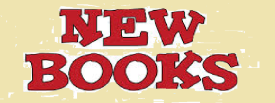 تیر ماه 98
Avidence-baced Implant Dentistry and systemic Condition
Fawad Javed   2018
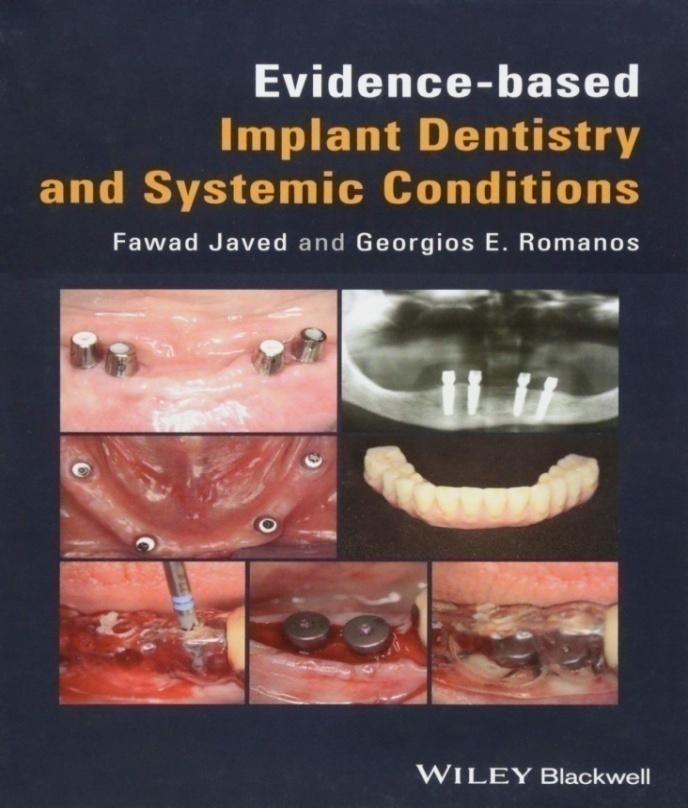 WU  / 640
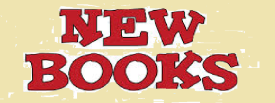 تیر ماه 98
Clinical Photography in Dentistry: A New Perspective
 Peter Sheridan     2016
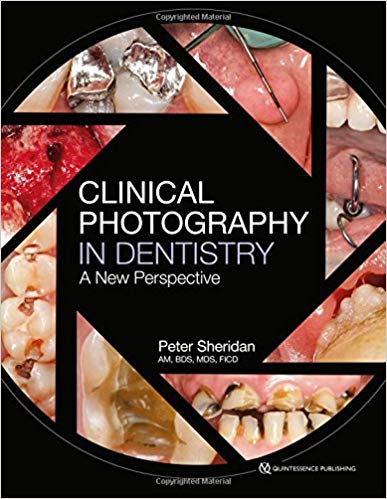 WN /  230
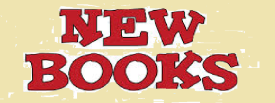 تیر ماه 98
Nadeem Karimbux / Clinical Cases in Implant Dentistry
2017
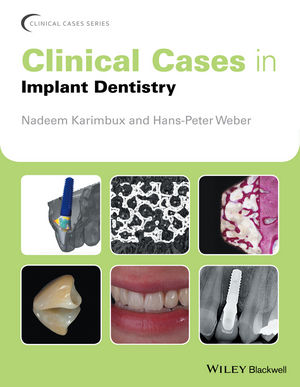 WU  / 640
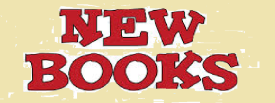 تیر ماه 98
Essentials of Dental Caries / Edwina Kidd
    2016
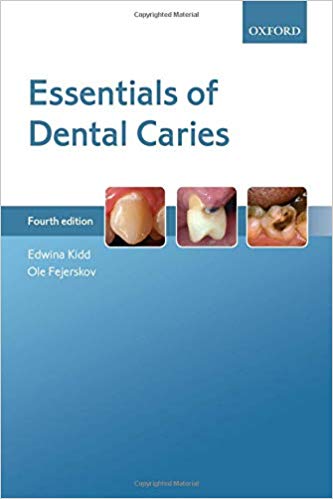 WN /  270
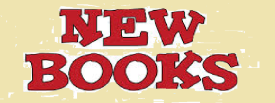 تیر ماه 98
Olga A.C.   2018/ Oral Pathology for the Dental Hygienist
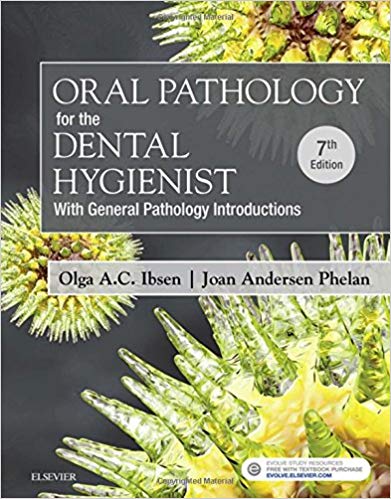 WU  / 140
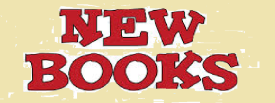 تیر ماه 98
Robert E. Marx/ Oral Pathology in Clinical Dental Practice 
 2017
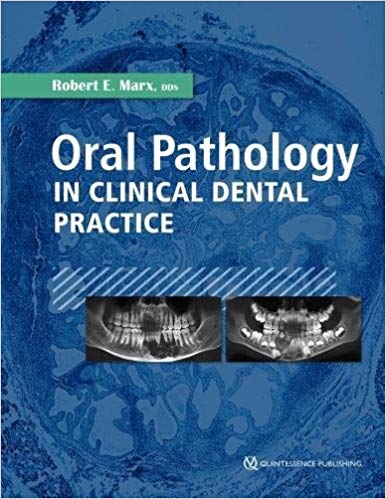 WU  / 140
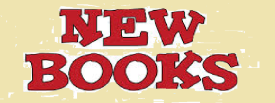 تیر ماه 98
Pieter J. Slootweg    2016/ Dental and Oral Pathology
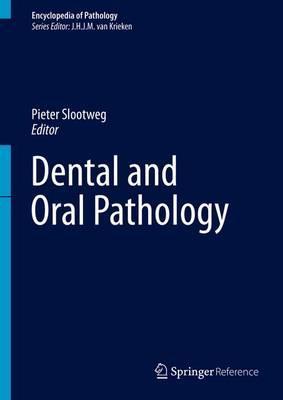 WU  / 140
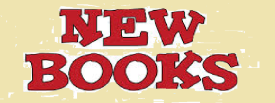 تیر ماه 98
Harsh Mohan  2016 / Essential Pathology for Dental Students
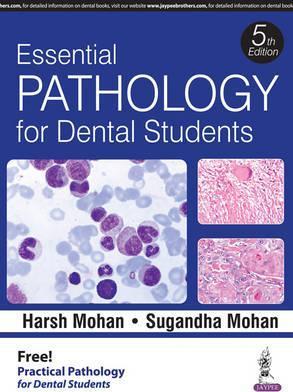 WU  / 140
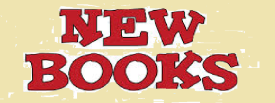 تیر ماه 98
Textbook of Biochemistry for Dental Students
M Vasudevan   2018
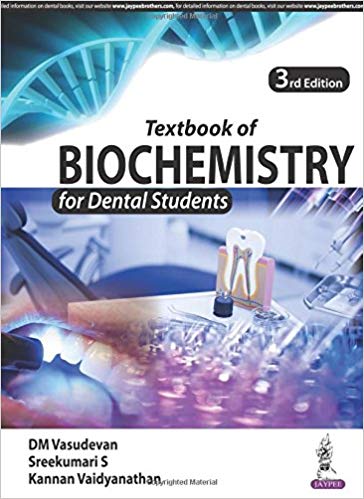 QU / 4
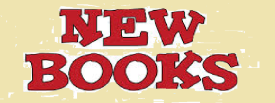 تیر ماه 98
Dental Visualization: A Practical Approach to Digital Photography    2018 /and Workflow
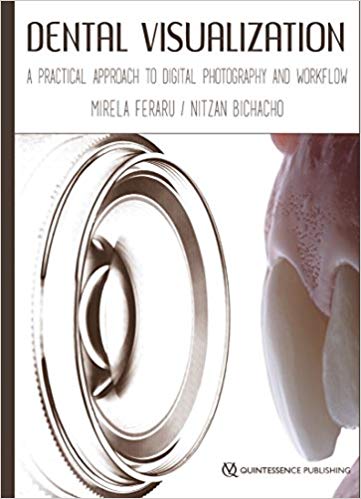 WN  / 230
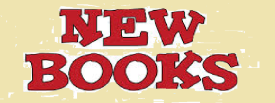 تیر ماه 98
Richard W Brand/Anatomy of Orofacial Structures
 2014
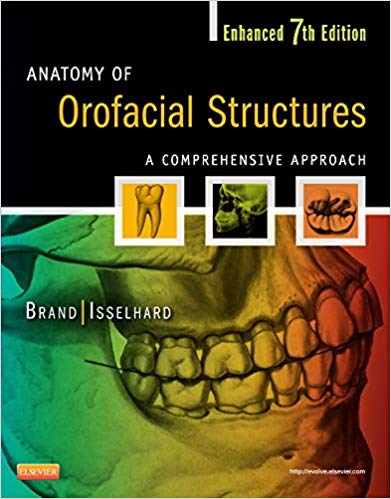 WU  / 101
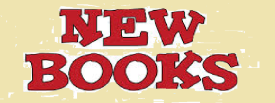 تیر ماه 98
تیر ماه 98
Diseases and Conditions in Dentistry: An Evidence- Keyvan Moharamzadeh 2018 /Based Reference
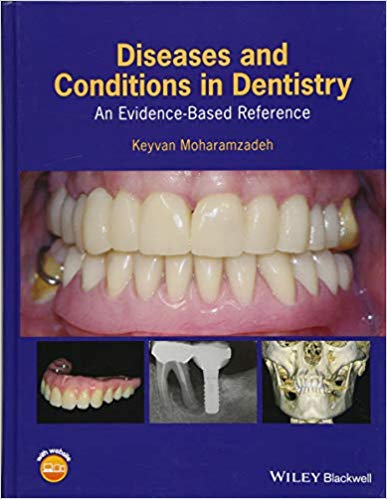 WU  / 140
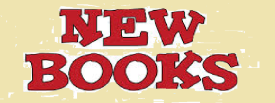 تیر ماه 98
Clinical Cases in Dental Hygiene/ Cheryl M    2018
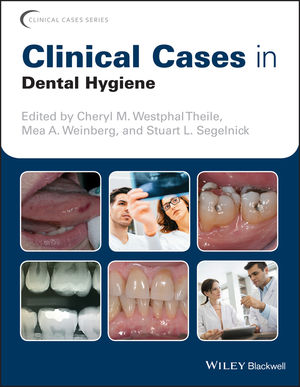 WU  / 113
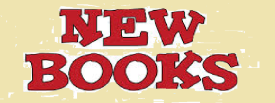 تیر ماه 98
Digital Dentistry: A Comprehensive Reference and Preview Dianne Rekow   2018/of the Future
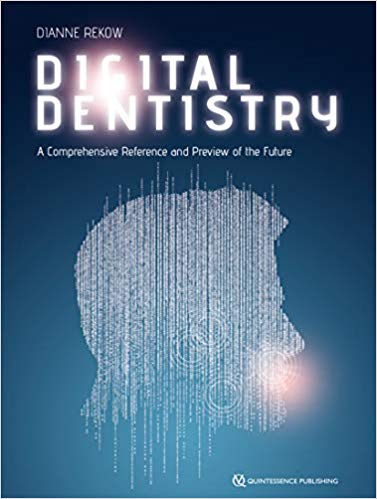 WU  / 26.5
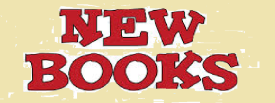 تیر ماه 98
Periodontology  The Essentials
2016
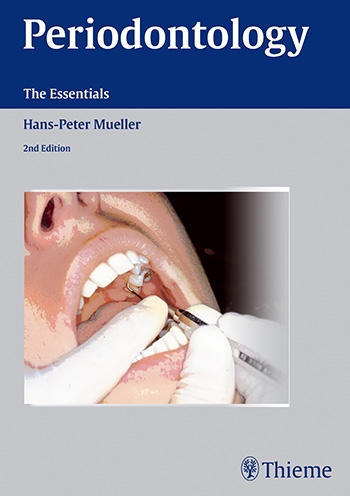 WU  / 240
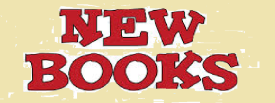 تیر ماه 98
Keys to Diagnosis and Treatment Implant Aesthetics
2017    Karateew, Edward Dwayne
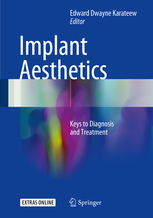 WU  / 640
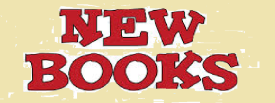 تیر ماه 98
Esthetic and Restorative Dentistry: Material Selection  Douglas A.      2018/ and Technique
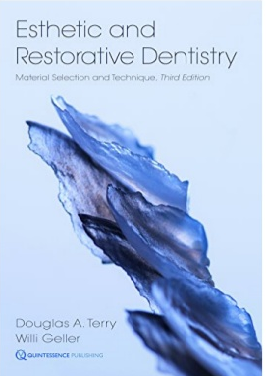 WU  / 17
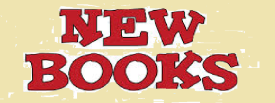 تیر ماه 98
Mosby's Review for the NBDE Part II    2015
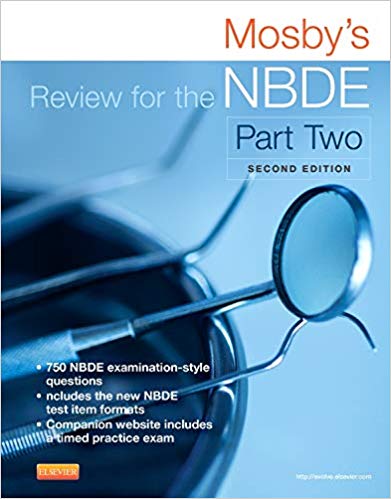 WU  / 18
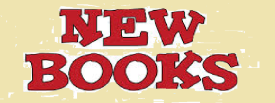 تیر ماه 98
Supra-Gingival Minimally Invasive Dentistry: A Healthier 
Approach to Esthetic Restorations/ 
Jose-Luis Ruiz  2017
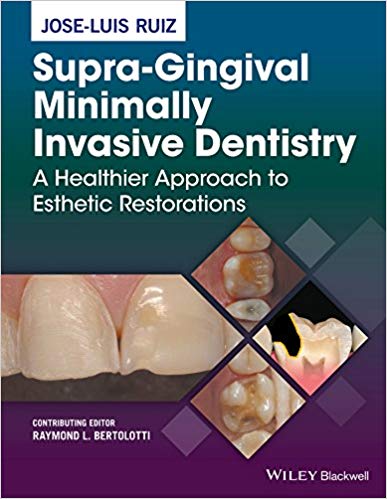 WU  / 300
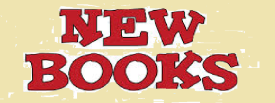 تیر ماه 98
Lasers in Endodontics Scientific Background and Clinical / Applications/ Olivi, Giovanni   2016
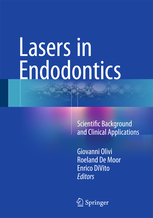 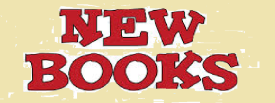 تیر ماه 98
/ Birgit Thilander   2017  Essential Orthodontics
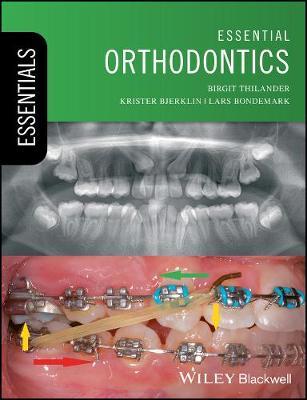 WU  / 400
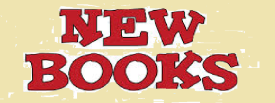 تیر ماه 98
Concepts and Clinical Application/   Extra-Coronal Restorations
Robert Wassell  2019
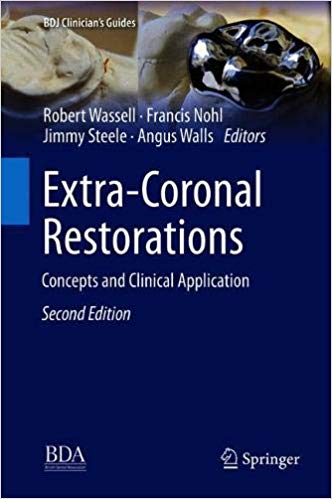 WU  / 300
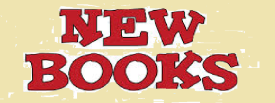 تیر ماه 98
Application of the Neutral Zone in Prosthodontics
Joseph J. Massad    2017
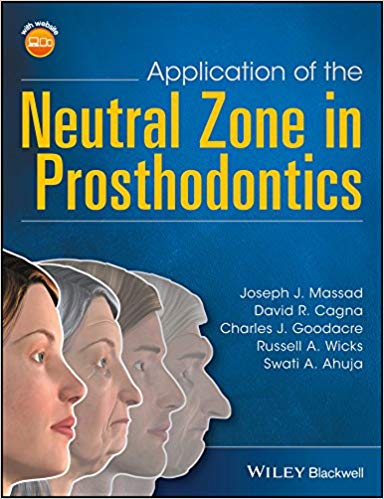 WU  / 530
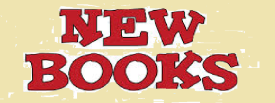 تیر ماه 98
Root Caries: From Prevalence to Therapy/ 
Rocha de Olivera Carrilho   2017
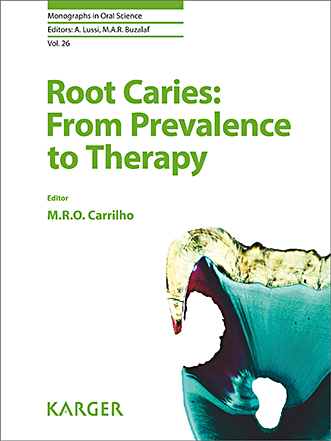 WU  / 270
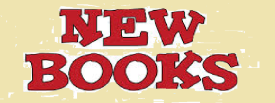 تیر ماه 98
Guidelines for Mandibular Implant Prostheses
Edentulous Geriatric Populations / 
 2018   Elham Emami
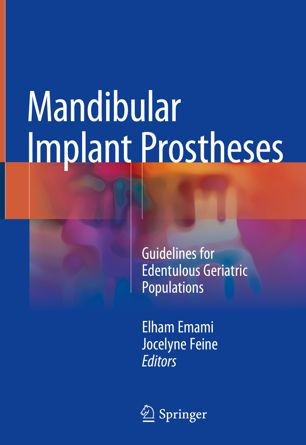 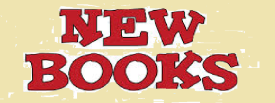 تیر ماه 98
Atlas of Pediatric Oral and Dental Developmental Anomalies
Ghassem Ansari     2019
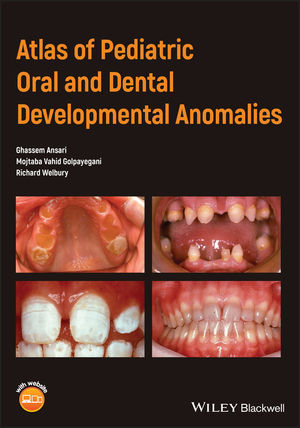 WU  / 480
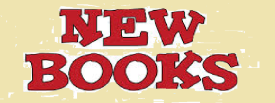 تیر ماه 98
Infection Control and Management of Hazardous Materials for the Dental Team, 
  2014   Chris H. Miller
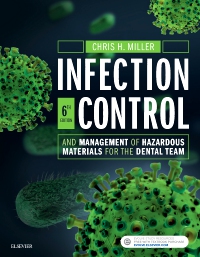 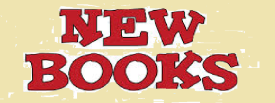 تیر ماه 98
Essentials of Oral Histology and Embryology: A Clinical Approach
 Daniel J.  2019
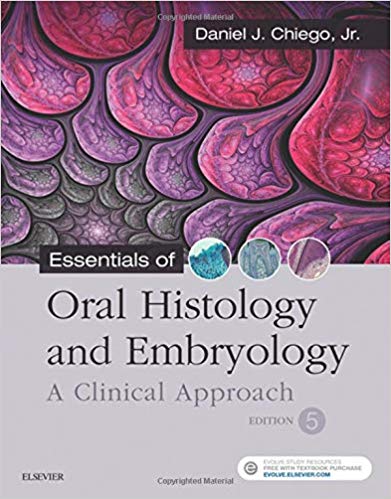 WU  / 101
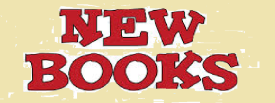 تیر ماه 98